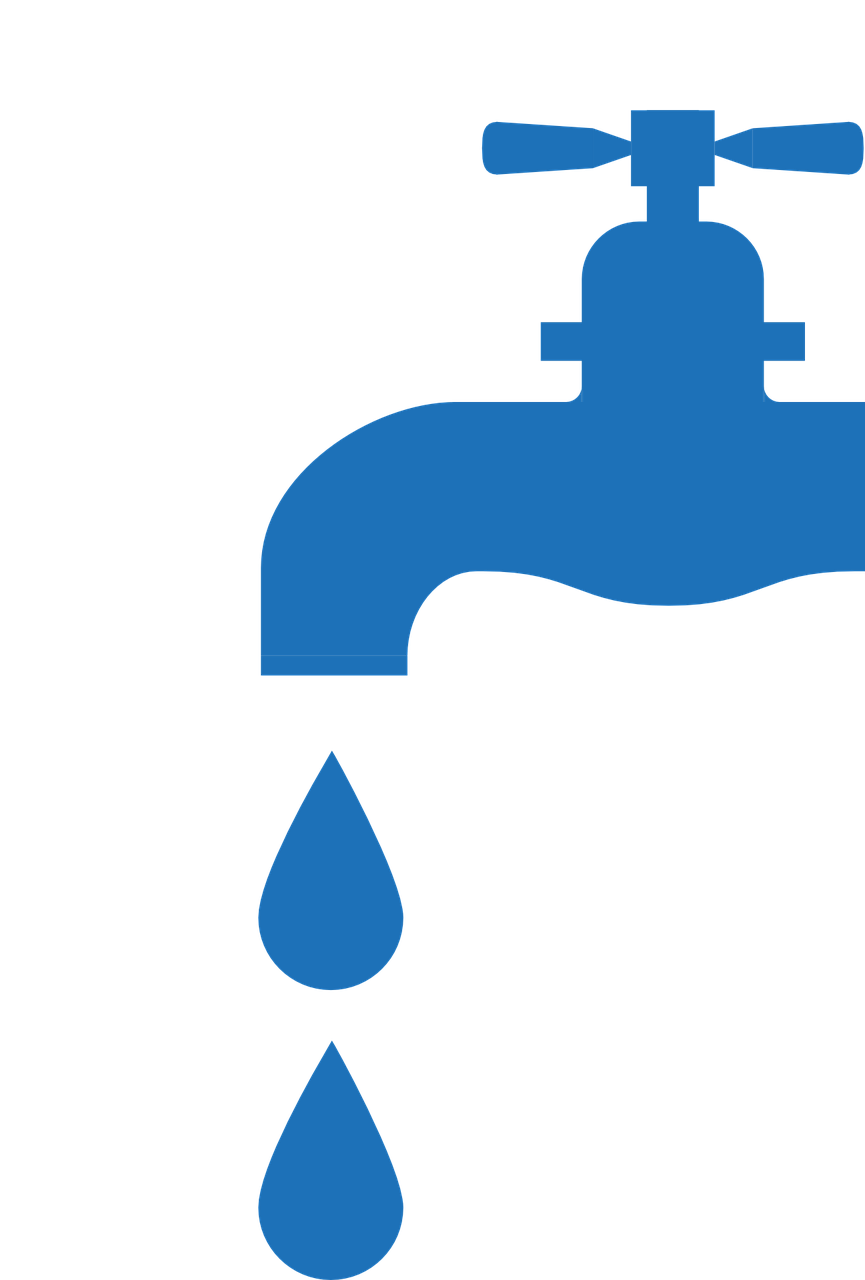 Helping Private Well Owners Understand Their Water QualityE2i - 2024September 18, 2024
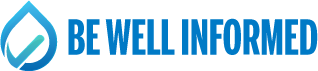 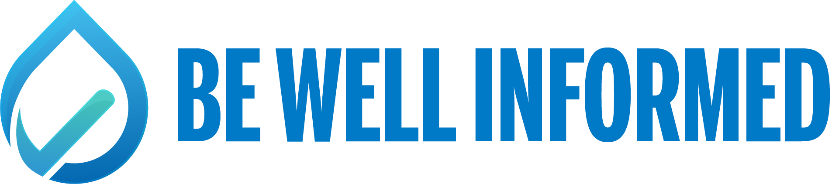 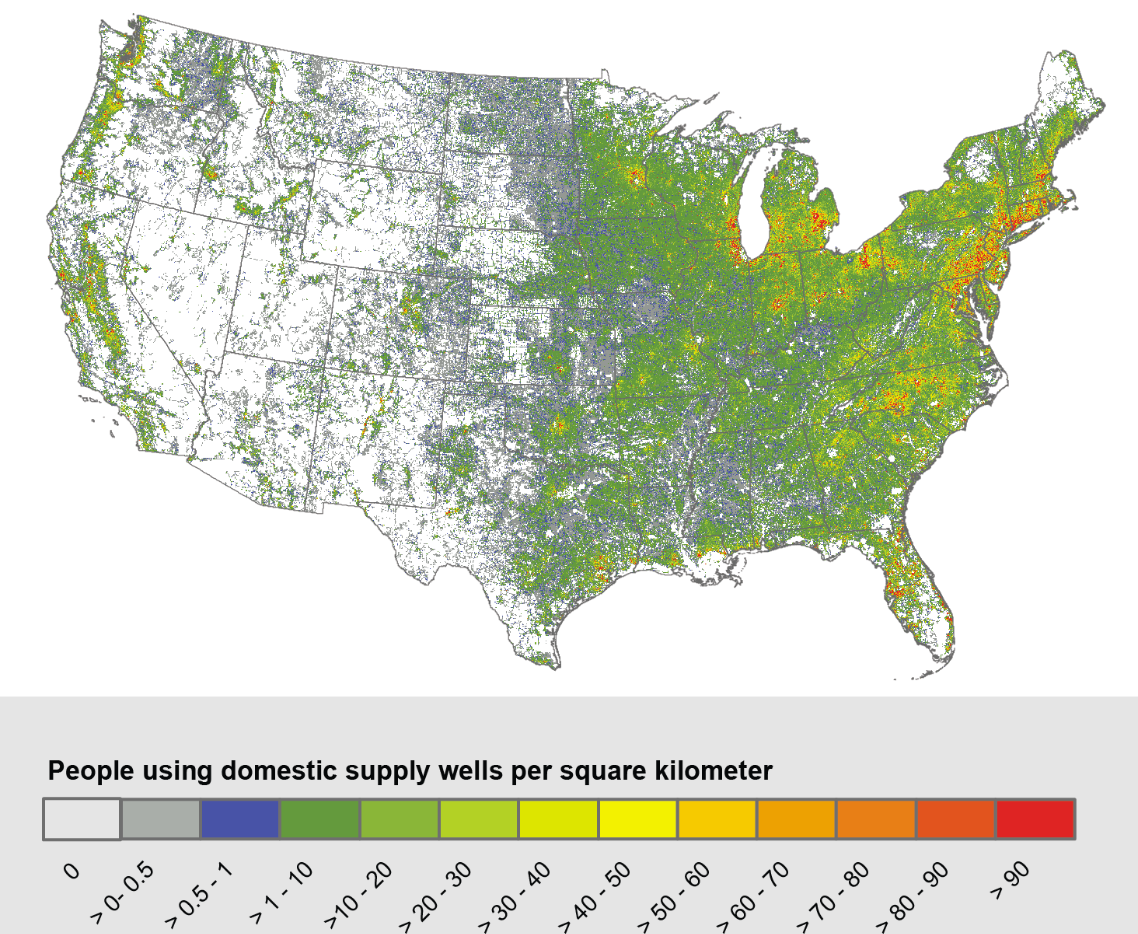 Private Well Context

43M US residents rely on private well waterSource: USGS

15% of the population

Private wells are not regulated nationally
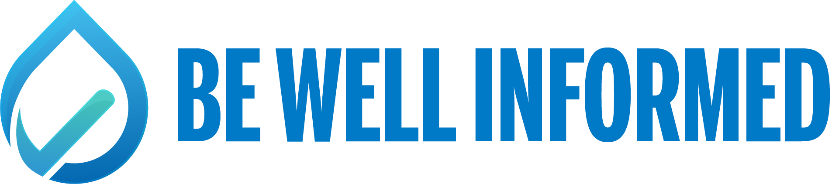 EZ – PZ Water Quality Testing
Lab Analysis Report
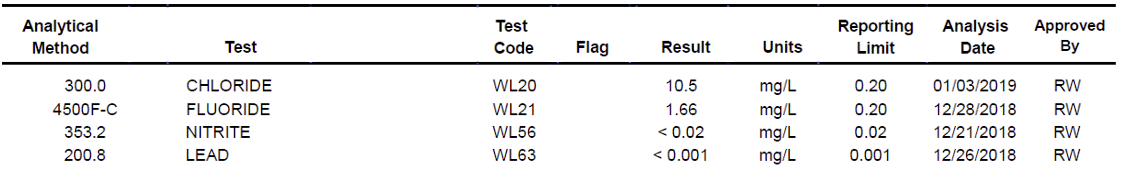 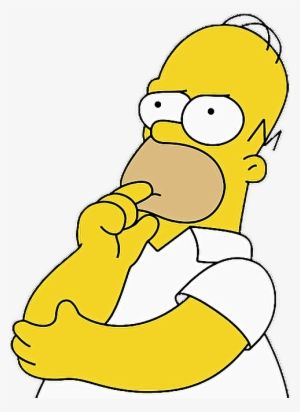 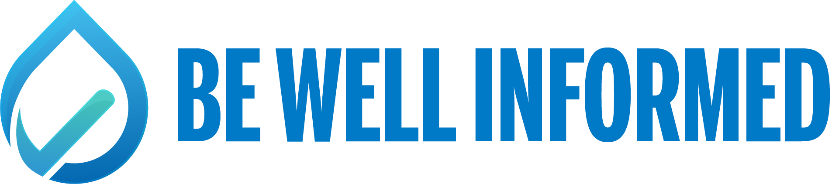 A free online tool to help private well owners understand 
their water quality test results based on agency-specific regulations
Data on DemandInformation that is timely, actionable, and customized to agency standards.

Consistent MessagingAgencies can provide clear guidance about health concerns and treatment.
Better Health DecisionsUsers can make informed decisions about water treatment or additional testing.

Reduced CostsLess staff time responding to info requests. Minimal effort to onboard and maintain.
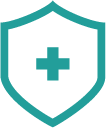 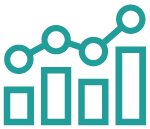 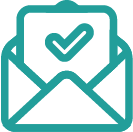 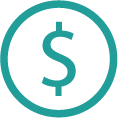 www.bewellinformed.info
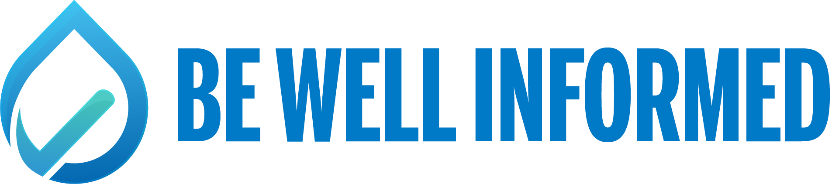 How does Be Well Informed work?
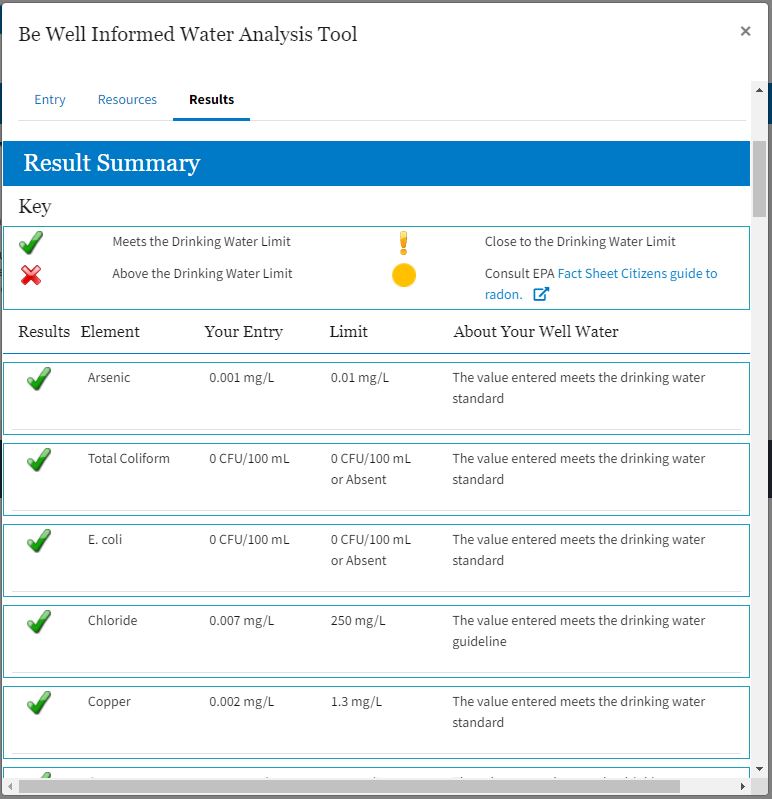 Configure & CustomizeUpload info on your agency and its specific drinking water standards  

Enter InformationWell owners anonymously enter lab report data at www.bewellinformed.info


View Results
Well owners see how their water quality compares to agency standards


Get AdviceWell owners receive your agency’s recommended water treatment options
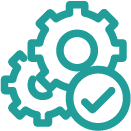 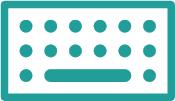 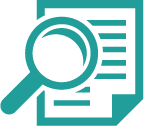 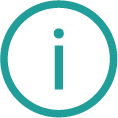 www.bewellinformed.info
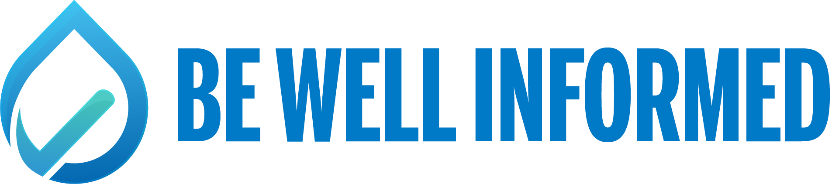 Demo
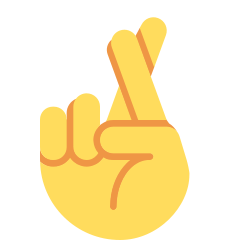 https://bewellinformed.info
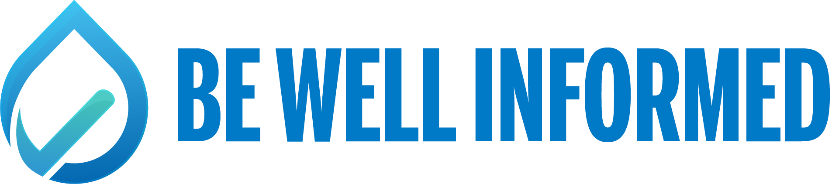 Partner Agencies
WA
AK
MT
ME
VT
ND
OR
OR
MN
NH
NH
ID
WI
SD
NY
MA
MI
WY
RI
CT
IA
PA
PA
NE
NJ
NV
OH
IN
IL
UT
DE
CO
MD
WV
WV
CA
VA
KS
DC
MO
KY
HI
NC
TN
OK
AZ
Wake County, NC
NM
NM
NM
SC
AR
In Production (12)
GA
AL
MS
MS
TX
LA
Onboarding (3)
FL
FL
Expressed Interest (10)
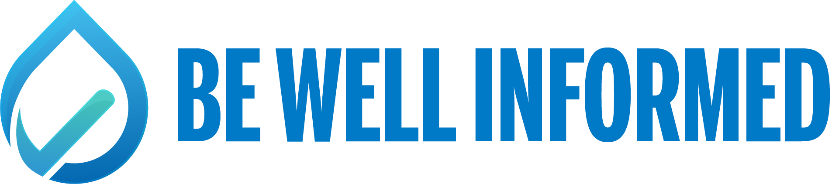 Let’s Make It Better
Goals for 2025
Complete an overhaul of the site’s user experience and functionality
Expand awareness and participation in the site 

Next steps
Finalize list of desired enhancements and functional requirements
Issue Request for Proposals for contractor support
Award contract and begin development

Want to get involved?
Contact Kurt Rakouskas at krakouskas@ecos.org
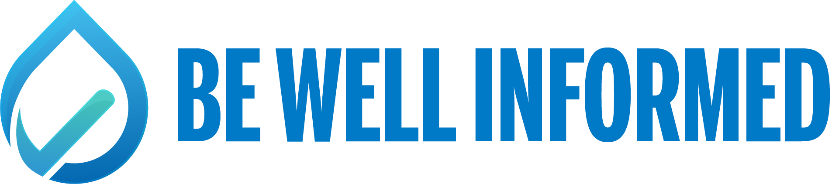 Example Site Enhancements
Completely revamp the overall look and user experience
Streamline onboarding and customization of contaminants, thresholds, and treatment guidance 
Provide a mobile version
Support for customized agency branding
Improved data entry tips and navigation
Support for an expanded list of treatment options
A robust test environment
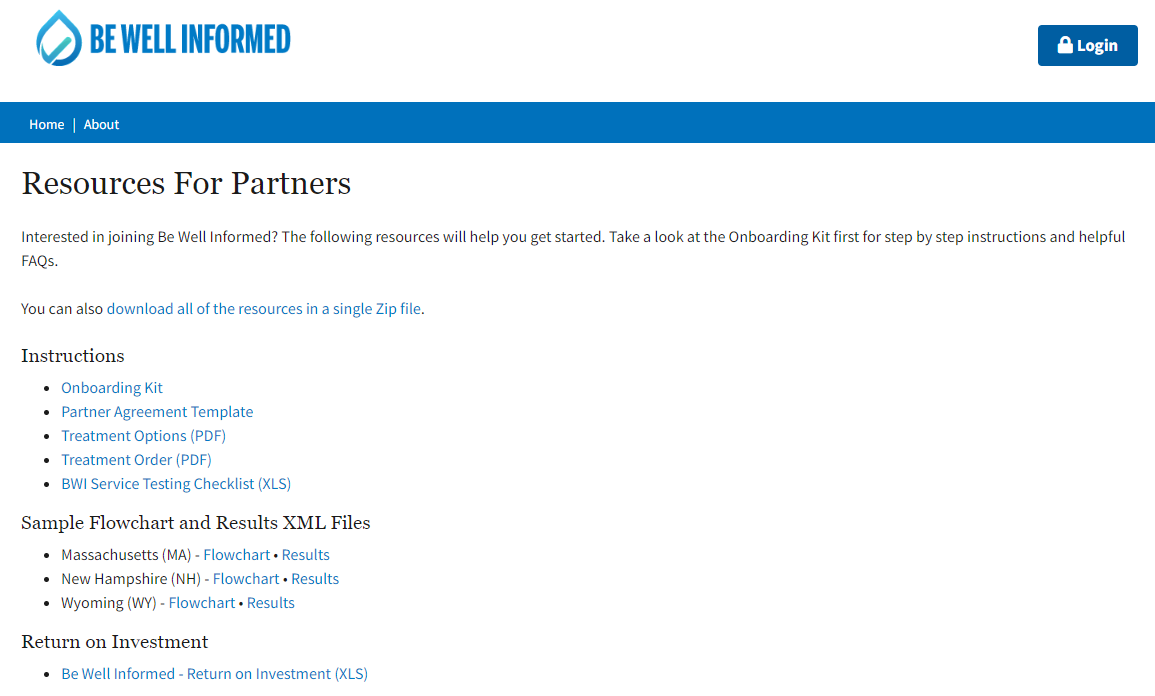 To learn more, visit: https://bewellinformed.info/for-partners
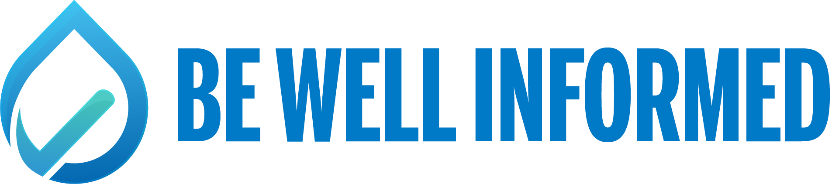 Questions?
Contact Kurt Rakouskas at ECOS
krakouskas@ecos.org | 202.266.4935